す        　　　　　　　　　　　さが
住まいを探す
ねん  がつ    か   げつ                                               ほ けんふく し   せ ん た ー
①2014年6月9日（月）19:00～21:00	　保健福祉センター
                    
                    ねん  がつ       か     か　　　　　　　　　　　　 　　     しょうがいがくしゅうせんたー
②2014年6月10日（火）10:00～12:00	　生涯学習センター
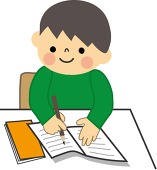 よ              か                    へ    や
つるま読み書きの部屋
ちんたいじょうけん
【賃貸条件】
ちんりょう     まんえん
賃料／６万円
れいきん          げつ
礼金／１か月
しききん           げつ
敷金／１か月
かんり  ひ       せんえん     つき
管理費／２千円／月
そんがいほけん   かにゅう じょうけん
損害保険／加入が条件
ちゅうしゃじょう なし
駐車場／無
けいやくきかん       ねん
契約期間／２年
こうしんりょう
更新料／
しんちんりょう       げつぶん
新賃料の１か月分
にゅうきょじき      そくにゅうきょか
入居時期／即入居可
ちゅうかいてすうりょう        げつ
仲介手数料／１か月
よみかきマンション
お   だ きゅうせん         えき と  ほ    ぷん
小田急線○○駅徒歩３分
ぶっけんがいよう
【物件概要】
しょざい ち      
所在地／
か な がわけんやまと し             ちょう め
神奈川県大和市○○２丁目
こうつう
交通／
お だきゅうせん      えき  と  ほ    ぷん
小田急線○○駅徒歩３分
せんゆうめんせき   へいほうめーとる
専有面積／４５㎡
ま   ど
間取り／２ＤＫ
こうぞう    てっこつてっきんこん く り ー と づくり
構造／鉄骨鉄筋コンクリート造
き   ぼ              こ
規模／４０戸
かいすう       かい   かいだて
階数／５階（８階建）
しゅんこう              ねん  がつ
竣工／２０００年３月
ごうしつ
５０１号室
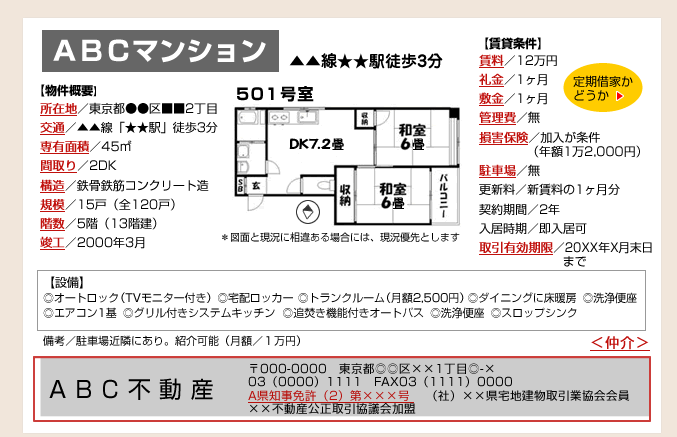 せつび
【設備】
       お  ー  と  ろ  っ  く         たくはいろっ　か　ー      と ら  ん  く   る   ー  む      せんじょうべんざ     え  あ  こ  んいっき       おい だ         き のう つ       お  ー と  ば  す
●オートロック●宅配ロッカー●トランクルーム●洗浄便座●エアコン１基●追炊き機能付きオートバス
びこう       ちゅうしゃじょうきんりん 
備考／駐車場近隣にあり
ちゅうかい
＜仲介＞
ふ   どう  さん           こう   こく            で                         こと   ば
不動産の広告に出てくる言葉
えき            じかん
駅までの時間
と ほ              しょようじかん       きょり めーとる  ぷん        けいさん
徒歩による所要時間は、距離80mを1分として計算します。
しんごう   ま      じ かん
信号の待ち時間は入っていません。

せんゆうめんせき
専有面積
へいほうめーとる         たんい   ゆかめんせき あらわ
平方メートル（㎡）単位で床面積を表します。
ま ん し ょ ん　　 ば る こ に  -     めんせき       はい
マンションのバルコニーは面積には入りません。
へ や       じょう             へいほうめーとる            いじょう  けいさん
部屋の1畳は、1.62平方メートル（㎡）以上で計算します。

ま  ど
間取り
すうじ      へ や    かず
数字は部屋の数です。
       り び ん ぐ            だ い に ん ぐ            き っ ち ん   あらわ
Ｌはリビング、Dはダイニング、Kはキッチンを表します。

しゅんこう
竣工
たてもの かんせい　　　　　　　　　　こうこく　　　　　　　　　ひづけ　はい
建物が完成することです。広告ではその日付が入ります。

ちんりょう
賃料
まいつきしはら へ や       しようりょうきん
毎月支払う部屋の使用料金です。
れいきん
礼金
おおや          たい             へ や      か
大家さんに対して、「部屋を貸してくれてありがとう」といった
い  み                           かね   もど
意味があり、このお金は戻ってきません。
げんざい れいきん  えん
現在は礼金が0円のところもあります。

しききん
敷金
やちん   はら                                            へ や     しゅう り     ひつよう
家賃を払わなかったときや部屋の修理が必要になったとき
                  しききん       つか
にこの”敷金”が使われます。
なに                           で                    かえ
何もなければ出るときに返してくれます。

かんり ひ（きょうえきひ）
管理費（共益費）
ろうか  かいだん え れ べ ー た ー など       い じ   かんり                                     しはら
廊下・階段・エレベーター等の維持・管理をするために支払
        かね
うお金です。

ちゅうかいてすうりょう
仲介手数料
か           ひと    か                        ひと   あいだ はい     ふどうさんや                 し はら
借りる人、貸してくれる人の間に入る不動産屋さんに支払う
    かね
お金です。
はら               かね       けい  さん
はじめに払うお金を計算してみよう
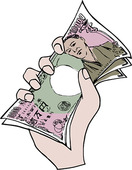 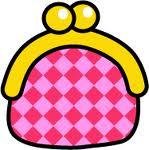 ちんりょう                    つき
賃料\60,000/月
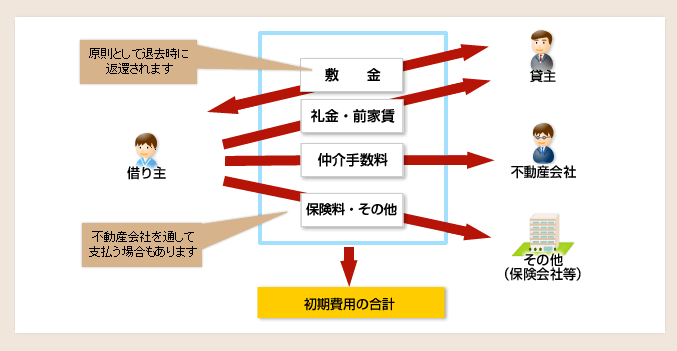 しききん
敷金
か        ひと
貸す人
なに
何もなければ
かえ
返してもらえる
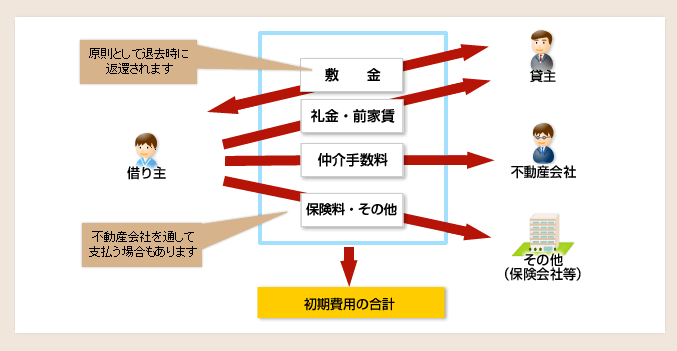 れいきん
礼金
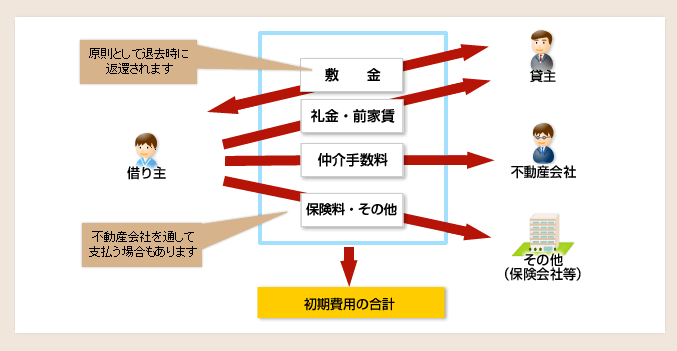 か           ひと
借りる人
ふどうさんかいしゃ
不動産会社
ちゅうかいてすうりょう
仲介手数料
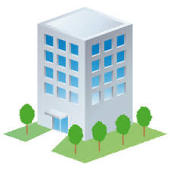 ほけんりょう
保険料
ほけんかいしゃ
保険会社
はら        かね    ごうけい
はじめに払うお金の合計
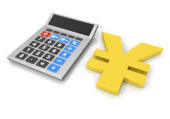 き    ぼう                 へ     や
希望する部屋は？
         ばしょ
場所 ①
                                  えき        と ほ               ふん いない
（               ）駅より徒歩（       ）分以内
        ま  ど
間取り ②
□ワンルーム	□２ＤＫ
□１Ｋ		□２ＬＤＫ
□１ＤＫ	□３ＬＤＫ
      かいすう
階数 ③
                            かい
（   	  ）階
      ちんりょう
賃料 ④
つき                       えん い か
月（               ）円以下
                 た      きぼう
その他の希望 ⑤
                  しょうがっこう       ぷんいない
□小学校まで１０分以内
                 こんびに     すーぱー         ちか
□コンビニ、スーパーが近くにある
    びょういん ちか
□病院が近くにある
     お ー と ろ っ く  つ
□オートロック付き
     え あ こ ん つ
□エアコン付き
  ちゅうしゃじょうつ
□駐車場付き

□（	   　　　　　　             　　	）
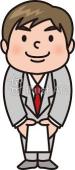 ふ   どう   さん   や                          い
不動産屋さんに行ってみよう！
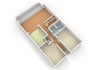 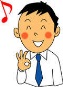 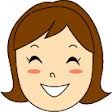 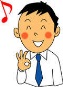 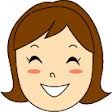 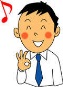 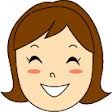 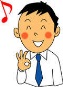 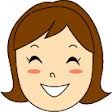 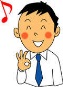 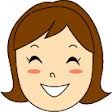 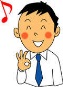 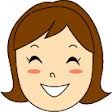